СТАРТ ДЛЯ ПРОФЕССИОНАЛА
О целевой подготовке специалистов
Руководитель Аппарата приемной комиссии
Куимов Виталий Сергеевич
Vitalii.kuimov@rsvpu.ru
8-900-200-1987
УНИВЕРСИТЕТ В ЦИФРАХ
ПРОФЕССИОНАЛЬНОЕ ОБУЧЕНИЕ  (ПО ОТРАСЛЯМ)
9 940 КОНТИНГЕНТ ОБУЧАЮЩИХСЯ ( в т. ч. СПО)
58%
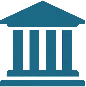 4 ИНСТИТУТА
гуманитарного и социально-экономического образования
инженерно-педагогического образования 
психолого-педагогического образования
физической культуры, спорта и здоровья

УНИВЕРСИТЕТСКИЙ  КОЛЛЕДЖ
5294 – очная форма
4343 – заочная форма
303 – очно-заочная форма
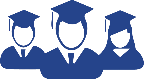 89%
ТРУДОУСТРОЙСТВО
66,7
20
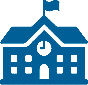 СРЕДНИЙ БАЛЛ ЕГЭ
113 ИНОСТРАННЫХ ГРАЖДАН ИЗ 6 СТРАН МИРА
СТУДЕНЧЕСКИХ НАУЧНЫХ  КРУЖКОВ
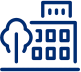 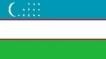 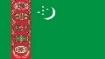 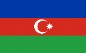 ФИЛИАЛ В Г. НИЖНЕМ ТАГИЛЕ
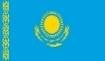 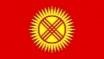 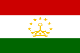 13
30
СРЕДНЕЕ ПРОФЕССИОНАЛЬНОЕ ОБРАЗОВАНИЕ
БАКАЛАВРИАТ
   МАГИСТРАТУРА
АСПИРАНТУРА
ПРОФЕССИОНАЛЬНАЯ ПЕРЕПОДГОТОВКА
ПОВЫШЕНИЕ КВАЛИФИКАЦИИ
ТЫС. РУБ. СРЕДНЯЯ ЗАРАБОТНАЯ ПЛАТА ППС
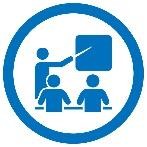 67
56
ОБРАЗОВАТЕЛЬНЫЕ  ПРОГРАММЫ (с учетом филиала в г. Нижнем Тагиле)
27
104,9
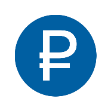 6
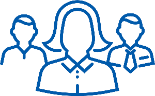 КАДРОВЫЙ И НАУЧНЫЙ ПОТЕНЦИАЛ 
(с учетом филиала в г. Нижнем Тагиле и Университетского колледжа)
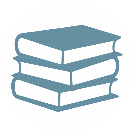 НАУЧНЫХ ЖУРНАЛОВ
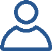 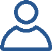 СОВЕТ МОЛОДЫХ  УЧЕНЫХ
7
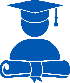 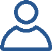 25
ДОКТОРОВ НАУК
279
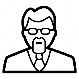 НАУЧНО-ПЕДАГОГИЧЕСКИЕ  РАБОТНИКИ
761
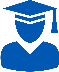 186
КАНДИДАТОВ НАУК
2
НАУЧНЫЕ ШКОЛЫ
НАУЧНО-ОБРАЗОВАТЕЛЬНЫХ ЦЕНТРА 
ГРАНТА РНФ
ШТАТНЫЙ РАБОТНИК,
ИЗ НИХ:
58
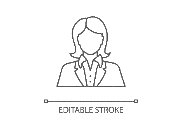 ИНЫЕ ПЕДАГОГИЧЕСКИЕ
РАБОТНИКИ
2
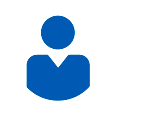 35
МОЛОДЫХ УЧЕНЫХ
4
(В ВОЗРАСТЕ ДО 35 ЛЕТ)
2
3
Количество образовательных программ приема 2024 г.
Филиал РГППУ в г. Нижнем Тагиле
Головной вуз
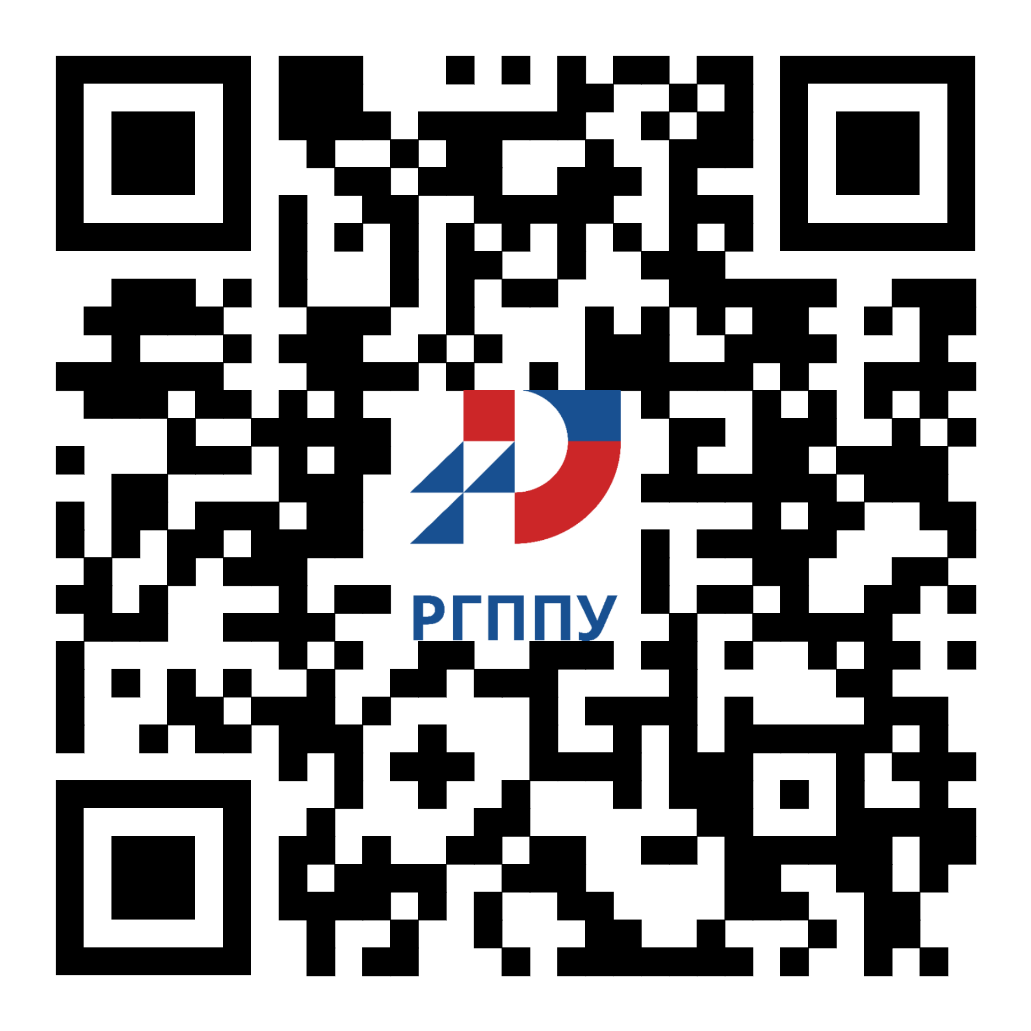 28
Бакалавриат
22
Бакалавриат
20
Магистратура
5
Магистратура
13
СПО
3
СПО
4
Контрольные цифры приема 2024 г.
Всего: 1550
Филиал РГППУ в г. Нижнем Тагиле - 440
Головной вуз - 1110
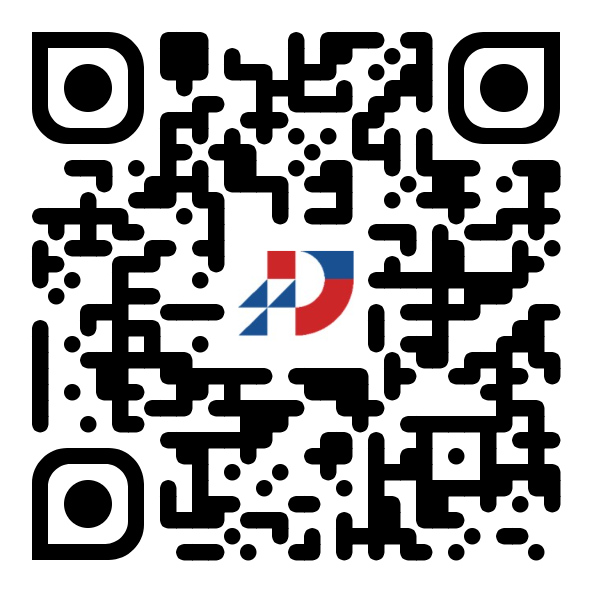 644
Бакалавриат
357
Бакалавриат
181
Магистратура
13
Магистратура
285
СПО
70
СПО
5
Количество мест целевой квоты для поступления в 2024 г.
6
Этапы приема на целевое обучение в 2024 г.
7
Алгоритм поступления
Выбрать ОП
Выбрать ОУ
Найти заказчика на РвР
Подать заявление в ОУ
Предоставить результаты ЕГЭ (сдать ВИ)
Cдать оригинал документов
проверить список о зачисленных на целевые места
Заключить договор
8
Новое в приеме на целевое обучение в 2024 г.
При подготовке к заключению и заключении договоров о целевом обучении используется Единая цифровая платформа в сфере занятости и трудовых отношений «Работа в России»
В предложениях заказчики указывают требования к гражданам, желающим заключить договор о целевом обучении - до 10 июня 2024 г
Поступающие подают заявки на заключение договора о целевом обучении в соответствии с предложениями заказчиков
Договор о целевом обучении с гражданином, поступающим на обучение, заключается после зачисления
Заказчик может установить требования к успеваемости гражданина
9
Спасибо за внимание!




Приемная комиссия РГППУ
Екатеринбург, ул.  Машиностроителей, 2, каб. 1-104

Телефон: +7 (343) 221-19-34
Сайт: www.rsvpu.ru
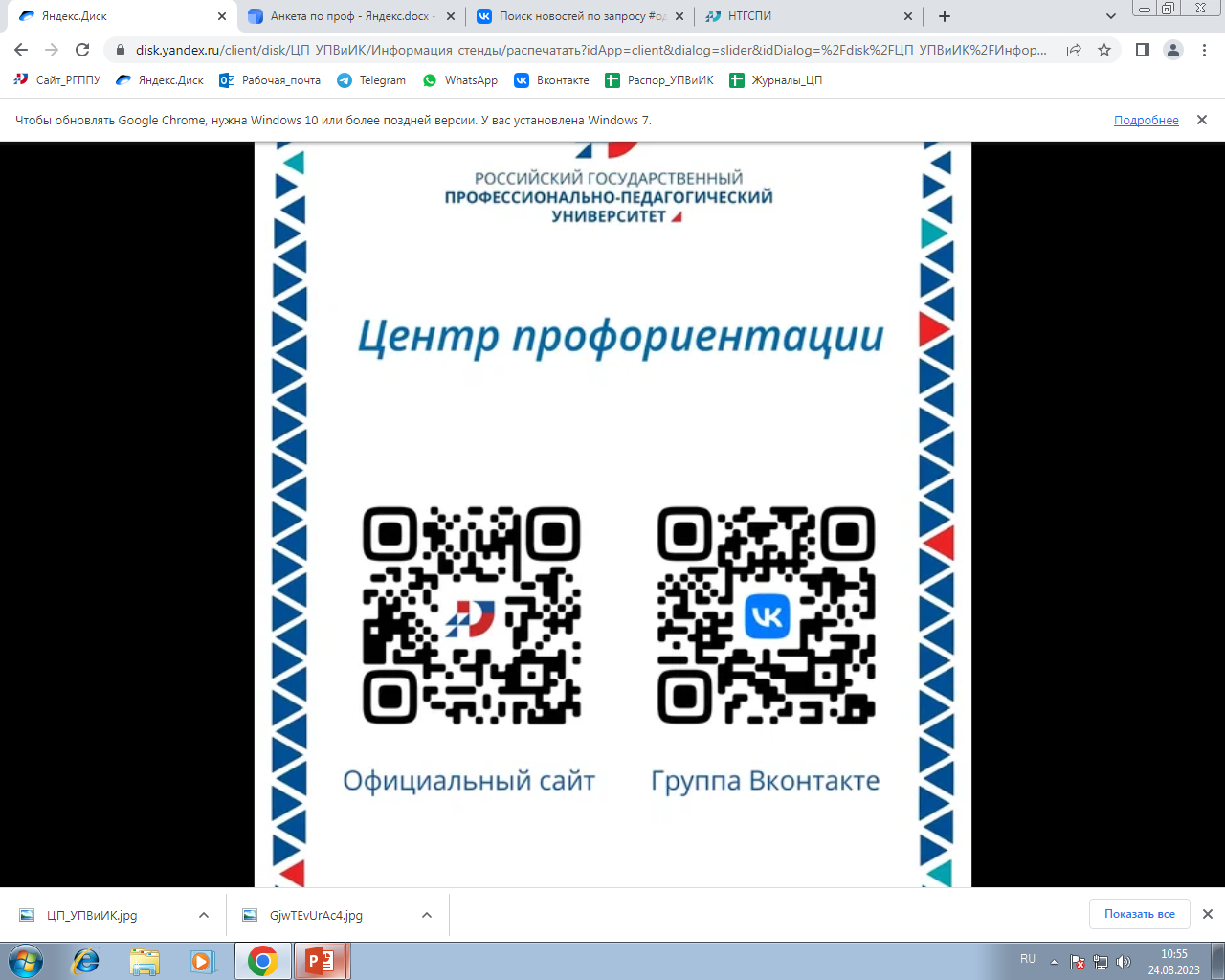 Лицензия на осуществление образовательной деятельности № 2003 от 17 марта 2016 г. (бессрочно)
Свидетельство о гос. аккредитации № 2948 от 28 ноября 2018 г. (бессрочно)